PHYS 1444 – Section 004Lecture #5
Wednesday, Feb. 1, 2012
Dr. Jaehoon Yu
Chapter 22 Gauss’ Law
Gauss’ Law
Electric Flux
Gauss’ Law with many charges
What is Gauss’ Law good for?
Chapter 23 Electric Potential
Electric Potential Energy
Wednesday, Feb. 1, 2012
PHYS 1444-004, Spring 2012 Dr. Jaehoon Yu
1
Announcements
It was better than Monday that several of you have subscribed to the class e-mail distribution list PHYS1444-004-SP12. Please be sure to subscribe by clicking on the link below. https://listserv.uta.edu/cgi-bin/wa.exe?A0=PHYS1444-004-SP12
I now have 24!
Quiz #2
Wednesday, Feb. 8
Beginning of the class
Covers: CH21.5 through what we learn on Monday, Feb. 6
Reading assignments
CH21.12 and CH21.13
Wednesday, Feb. 1, 2012
PHYS 1444-004, Spring 2012 Dr. Jaehoon Yu
2
Special Project
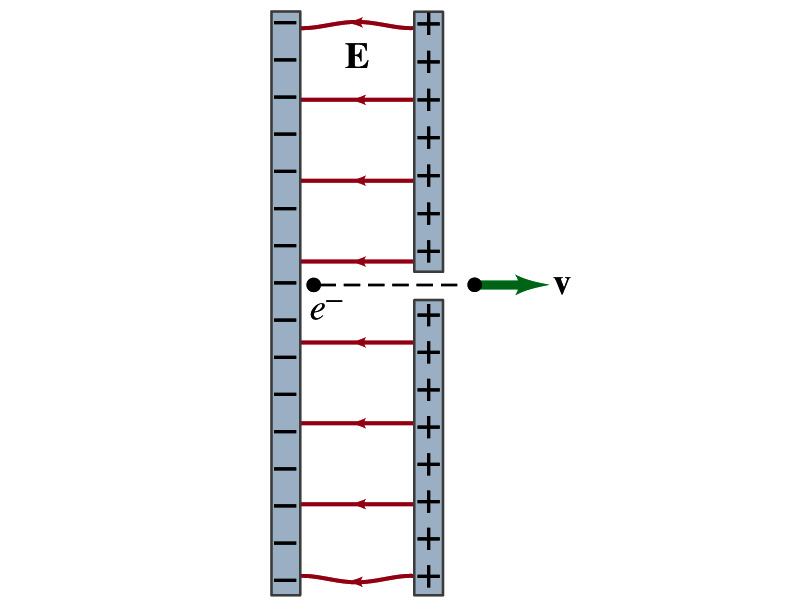 Particle Accelerator.  A charged particle of mass M with charge -Q is accelerated in the uniform field E between two parallel charged plates whose separation is D as shown in the figure on the right. The charged particle is accelerated from an initial speed v0 near the negative plate and passes through a tiny hole in the positive plate.  
Derive the formula for the electric field E to accelerate the charged particle to a fraction f of the speed of light c.   Express E in terms of M, Q, D, f, c and v0.  
(a) Using the Coulomb force and kinematic equations.  (8 points)
(b) Using the work-kinetic energy theorem. ( 8 points)
(c) Using the formula above, evaluate the strength of the electric field E to accelerate an electron from 0.1% of the speed of light to 90% of the speed of light.   You need to look up the relevant constants, such as mass of the electron, charge of the electron and the speed of light.  (5 points)

Due beginning of the class Monday, Feb. 13
Wednesday, Feb. 1, 2012
PHYS 1444-004, Spring 2012 Dr. Jaehoon Yu
3
Gauss’ Law
Gauss’ law establishes the relationship between electric charge and electric field.
More generalized and elegant form of Coulomb’s law.
The electric field by the distribution of charges can be obtained using Coulomb’s law by summing (or integrating) over the charge distributions.
Gauss’ law, however, gives an additional insight into the nature of electrostatic field and a more general relationship between the charge and the field
Wednesday, Feb. 1, 2012
PHYS 1444-004, Spring 2012 Dr. Jaehoon Yu
4
Electric Flux
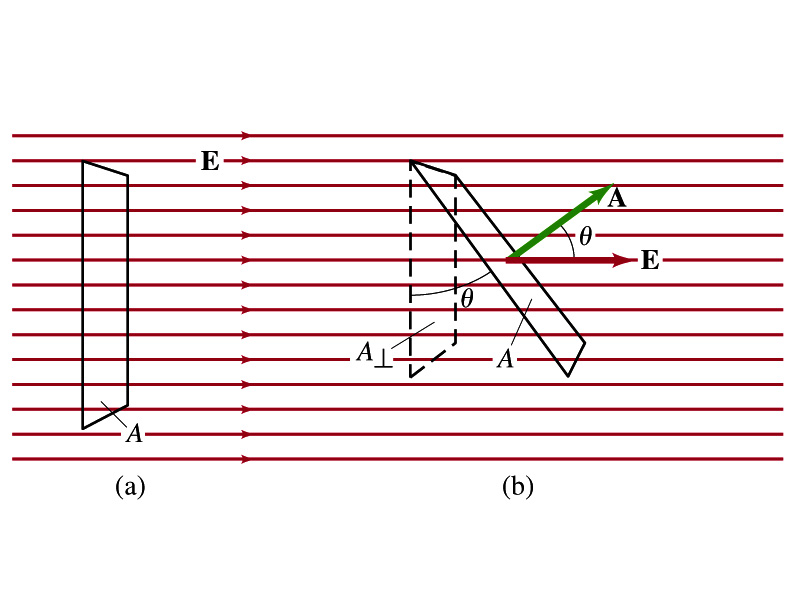 Let’s imagine a surface of area A through which a uniform electric field E passes
The electric flux ΦE is defined as 
 ΦE=EA, if the field is perpendicular to the surface
 ΦE=EAcosθ, if the field makes an angle θ to the surface
So the electric flux is defined as                      . 
How would you define the electric flux in words?
The total number of field lines passing through the unit area perpendicular to the field.
Wednesday, Feb. 1, 2012
PHYS 1444-004, Spring 2012 Dr. Jaehoon Yu
5
Example 22 – 1
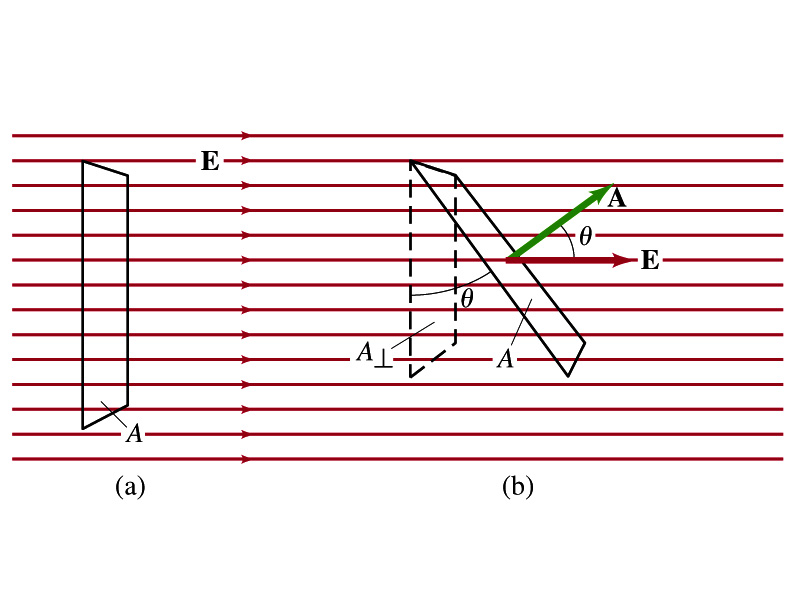 Electric flux. (a) Calculate the electric flux through the rectangle in the figure (a). The rectangle is 10cm by 20cm and the electric field is uniform with magnitude 200N/C. (b) What is the flux in figure if the angle is 30 degrees?
The electric flux is defined as
So when (a) θ=0, we obtain
And when (b) θ=30 degrees, we obtain
Wednesday, Feb. 1, 2012
PHYS 1444-004, Spring 2012 Dr. Jaehoon Yu
6
Generalization of the Electric Flux
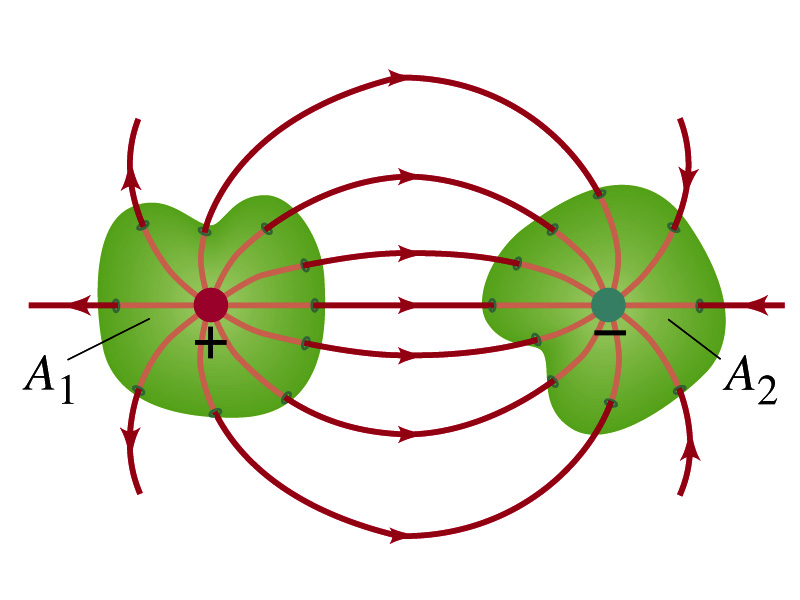 The field line starts or ends only on a charge.
Sign of the net flux on the surface A1?
The net outward flux (positive flux)
How about A2? 
Net inward flux (negative flux)
What is the flux in the bottom figure?
There should be a net inward flux (negative flux) since the total charge inside the volume is negative.
The net flux that crosses an enclosed surface is proportional to the total charge inside the surface.  This is the crux of Gauss’ law.
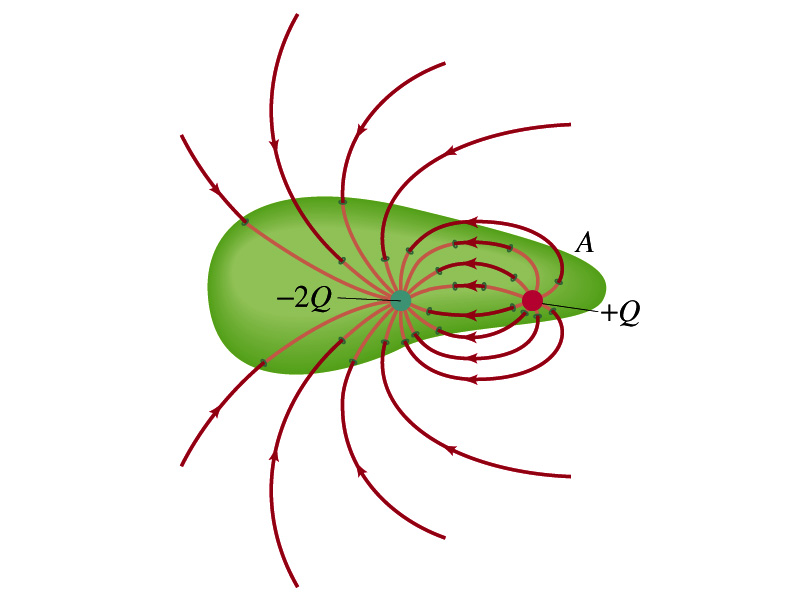 Wednesday, Feb. 1, 2012
PHYS 1444-004, Spring 2012 Dr. Jaehoon Yu
7
Gauss’ Law
The precise relationship between flux and the enclosed charge is given by Gauss’ Law

 ε0 is the permittivity of free space in the Coulomb’s law
A few important points on Gauss’ Law
Freedom to choose!!
The integral is performed over the value of E on a closed surface of our choice in any given situation. 
Test of the existence of the electrical charge!!
The charge Qencl is the net charge enclosed by the arbitrary closed surface of our choice. 
This law is universal! 
It does NOT matter where or how much charge is distributed inside the surface.  
The charge outside the surface does not contribute to Qencl.  Why?
The charge outside the surface might impact field lines but not the total number of lines entering or leaving the surface
Wednesday, Feb. 1, 2012
PHYS 1444-004, Spring 2012 Dr. Jaehoon Yu
8
Gauss’ Law
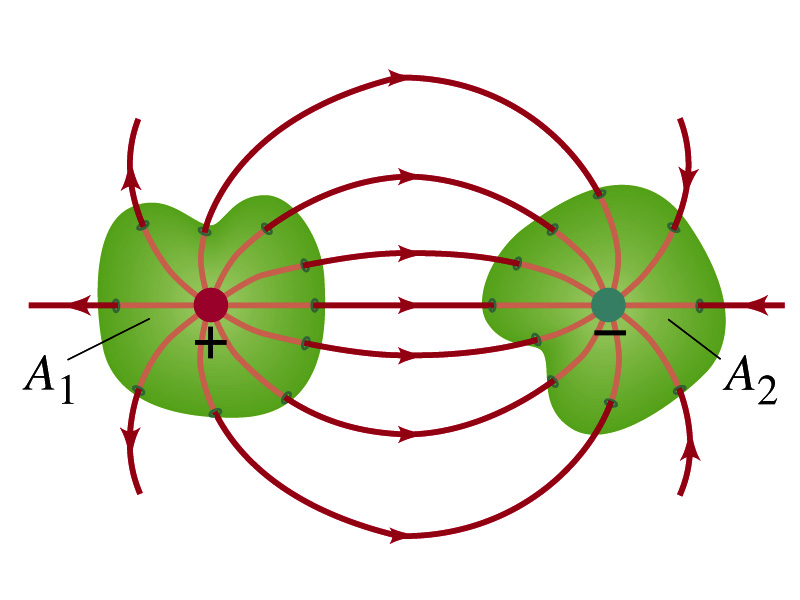 q’
q
Let’s consider the case in the above figure.
What are the results of the closed integral of the Gaussian surfaces A1 and A2?
For A1

For A2
Wednesday, Feb. 1, 2012
PHYS 1444-004, Spring 2012 Dr. Jaehoon Yu
9
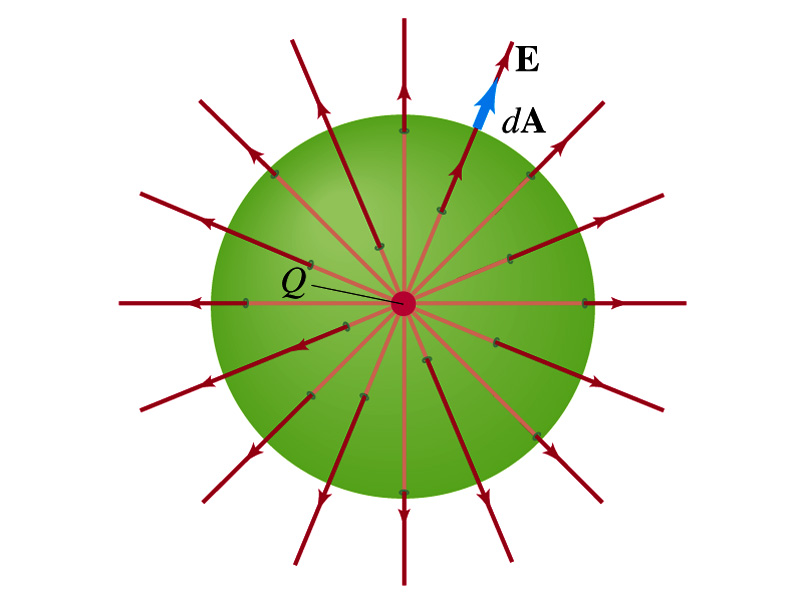 Coulomb’s Law from Gauss’ Law
Let’s consider a charge Q enclosed inside our imaginary gaussian surface of sphere of radius r.
Since we can choose any surface enclosing the charge, we choose the simplest possible one! 
The surface is symmetric about the charge. 
What does this tell us about the field E? 
Must have the same magnitude (uniform) at any point on the surface 
Points radially outward / inward parallel to the surface vector dA.
The gaussian integral can be written as
Solve 
for  E
Electric Field of 
Coulomb’s Law
Wednesday, Feb. 1, 2012
PHYS 1444-004, Spring 2012 Dr. Jaehoon Yu
10
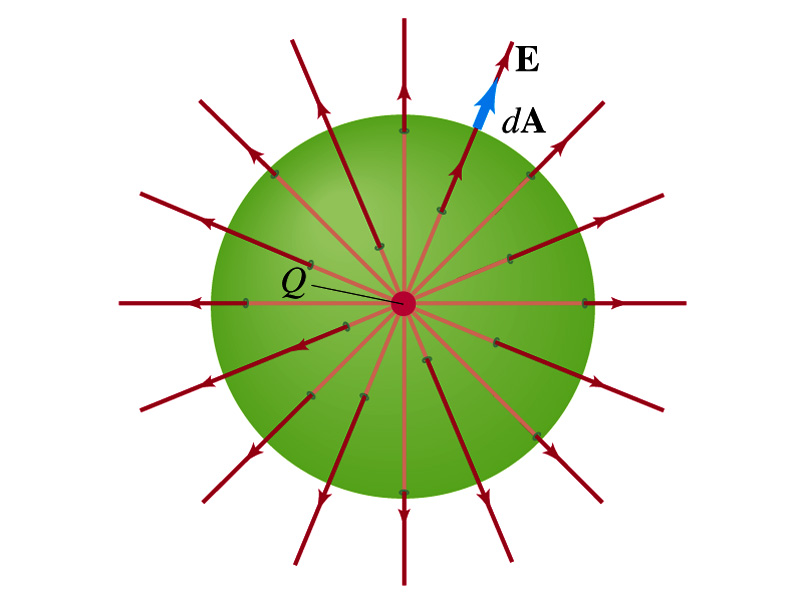 Gauss’ Law from Coulomb’s Law
Let’s consider a single static point charge Q surrounded by an imaginary spherical surface.
Coulomb’s law tells us that the electric field at a spherical surface is
Performing a closed integral over the surface, we obtain
Gauss’ Law
Wednesday, Feb. 1, 2012
PHYS 1444-004, Spring 2012 Dr. Jaehoon Yu
11
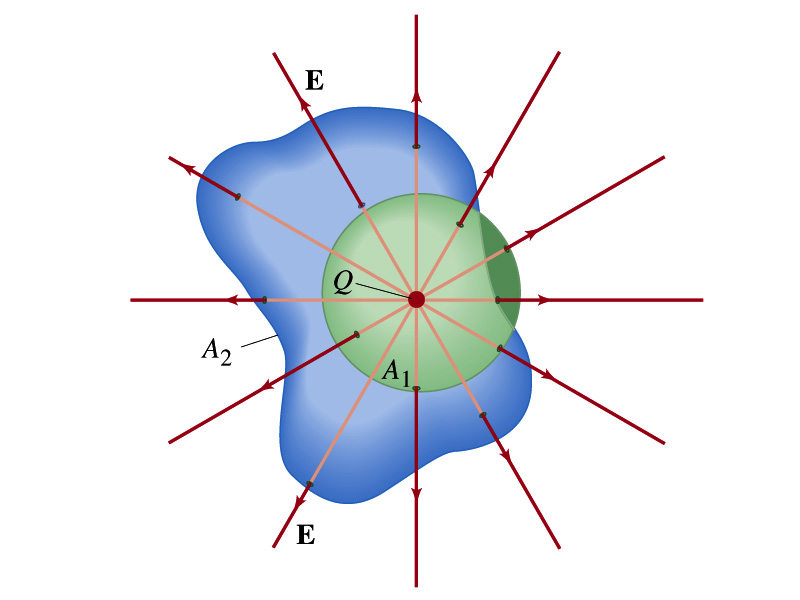 Gauss’ Law from Coulomb’s LawIrregular Surface
Let’s consider the same single static point charge Q surrounded by a symmetric spherical surface A1 and a randomly shaped surface A2.
What is the difference in the number of field lines due to the charge Q, passing through the two surfaces?
None.  What does this mean?
The total number of field lines passing through the surface is the same no matter what the shape of the enclosed surface is.
So we can write: 

What does this mean?
The flux due to the given enclosed charge is the same no matter what the shape of the surface enclosing it is.  Gauss’ law,                     , is valid for any surface surrounding a single point charge Q.  Freedom to choose!
Wednesday, Feb. 1, 2012
PHYS 1444-004, Spring 2012 Dr. Jaehoon Yu
12
Gauss’ Law w/ more than one charge
Let’s consider several charges inside a closed surface.
For each charge, Qi, inside the chosen closed surface,
What is       ?
The electric field produced by Qi alone!
Since electric fields can be added vectorially, following the superposition principle, the total field E is equal to the sum of the fields due to each charge               plus any external field.   So


The value of the flux depends on the charge enclosed in the surface!!  Gauss’ law.
What is Qencl?
The total enclosed charge!
Wednesday, Feb. 1, 2012
PHYS 1444-004, Spring 2012 Dr. Jaehoon Yu
13
So what is Gauss’ Law good for?
Derivation of Gauss’ law from Coulomb’s law is only valid for static electric charge.
Electric field can also be produced by changing magnetic fields.
Coulomb’s law cannot describe this field while Gauss’ law is still valid  can describe electric field in this situation also!
Gauss’ law is more general than Coulomb’s law.
Can be used to obtain electric field, force or charges
Gauss’ Law: Any differences between the input and output flux of the electric field over any enclosed surface is due to the charge within that surface!!!
Wednesday, Feb. 1, 2012
PHYS 1444-004, Spring 2012 Dr. Jaehoon Yu
14
Solving problems with Gauss’ Law
Identify the symmetry of the charge distributions
Draw the appropriate gaussian surface, making sure it passes through the point you want to know the electric field
Use the symmetry of charge distribution to determine the direction of E at the point of gaussian surface
Evaluate the flux
Calculate the charge enclosed by the gaussian surface
Ignore all the charges outside the gaussian surface
Equate the flux to the enclosed charge and solve for E
Wednesday, Feb. 1, 2012
PHYS 1444-004, Spring 2012 Dr. Jaehoon Yu
15
Example 22 – 2
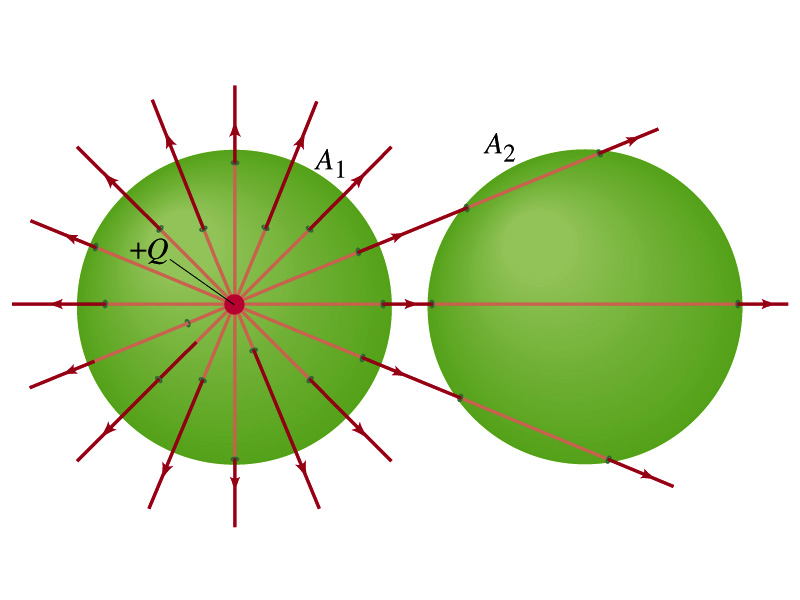 Flux from Gauss’ Law: Consider two gaussian surfaces, A1 and A2, shown in the figure. The only charge present is the charge +Q at the center of surface A1.   What is the net flux through each surface A1 and A2?
The surface A1 encloses the charge +Q, so from Gauss’ law we obtain the total net flux
The surface A2 the charge, +Q, is outside the surface, so the total net flux is 0.
Wednesday, Feb. 1, 2012
PHYS 1444-004, Spring 2012 Dr. Jaehoon Yu
16
Example 22 – 6
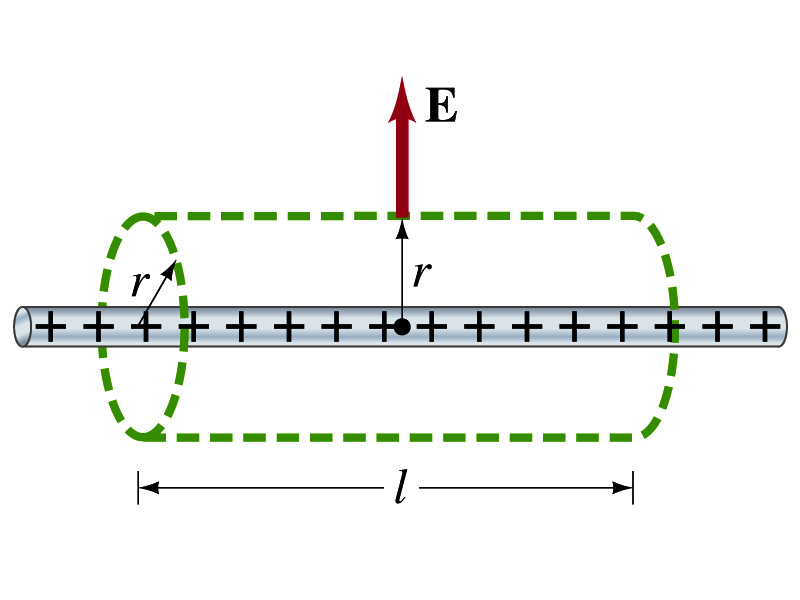 Long uniform line of charge: A very long straight wire possesses a uniform positive charge per unit length, l.  Calculate the electric field at the points near but outside the wire, far from the ends.
Which direction do you think the field due to the charge on the wire is?
Radially outward from the wire, the direction of radial vector r.
Due to cylindrical symmetry, the field is the same on the gaussian surface of a cylinder surrounding the wire.
The end surfaces do not contribute to the flux at all.   Why?
Because the field vector E is perpendicular to the surface vector dA.
From Gauss’ law
Solving for E
Wednesday, Feb. 1, 2012
PHYS 1444-004, Spring 2012 Dr. Jaehoon Yu
17